Bristol, North Somerset & South Gloucestershire Integrated Care System Partnership Day October 2022 

Sharing our thinking 
and next steps
Bristol, North Somerset & South Gloucestershire Integrated Care System Partnership Day October 2022
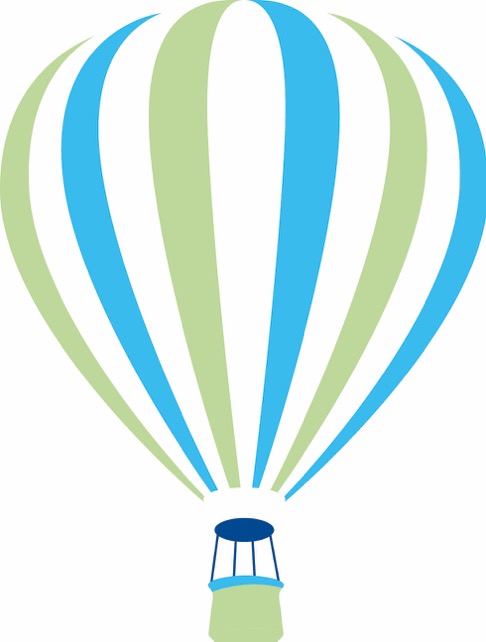 This pack is intended to capture some of the main themes from our partnership day. It is, at best, a high-level reflection of the many individual and shared conversations and connections; and could never hope to contain all the insights and contributions from across over 200 participants and the four core sessions from the day. However, it is designed to help share and build on that thinking, and the spirit of collaboration, as we as a partnership develop our shared strategy and deliver on our plans. 
As such, this is represents the start of a conversation, not the end – one less about “you said, we did” and more “we said, we did”. Feedback on the day welcomed the coming together across our public services and voluntary & community sector, but also recognised the need to continue to reach out more broadly if we are to address long-standing inequalities in our system and our places. 
In this spirit, all comments, queries, suggestions and further reflections are welcome at any time.
2
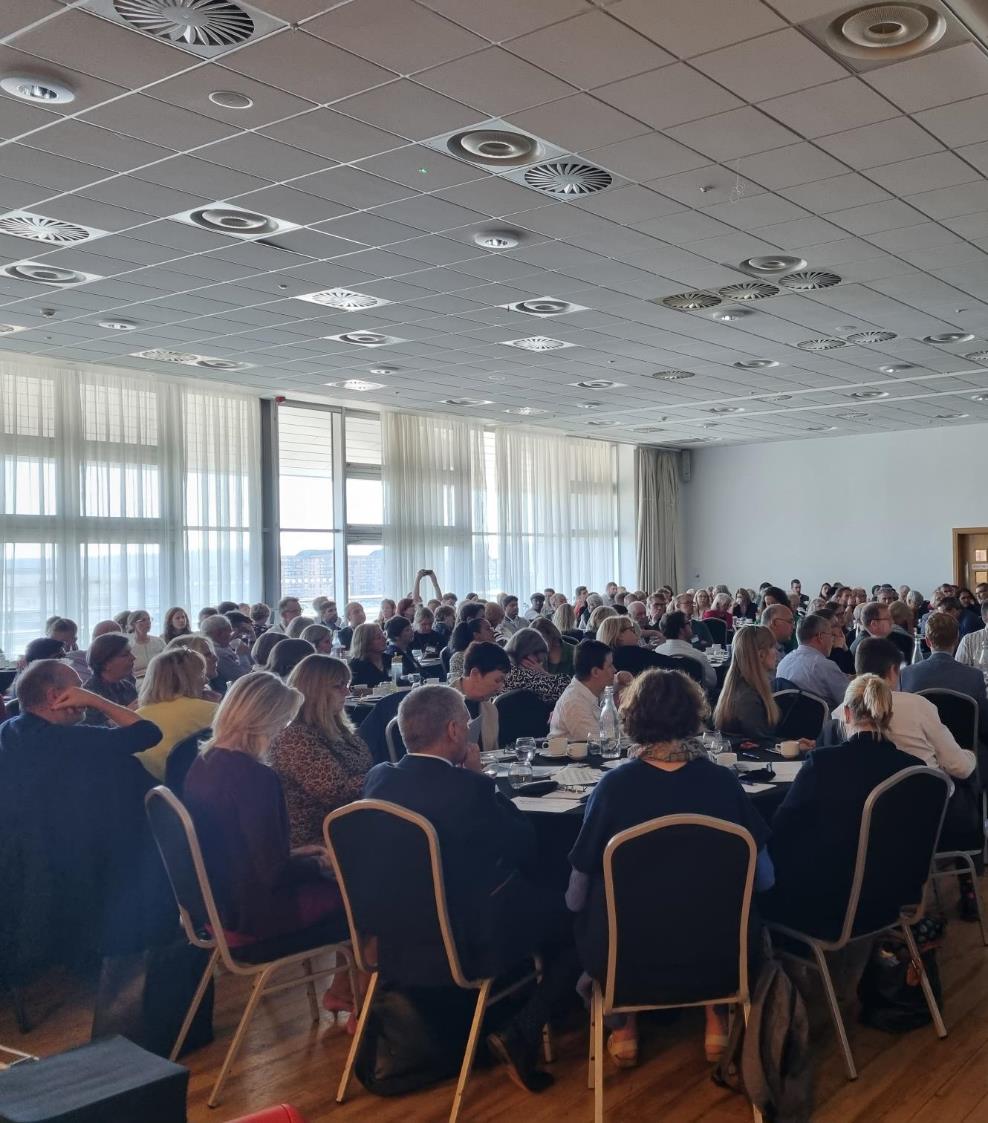 Partnership Day
Executive Summary
3
Executive Summary: what, where, who and when
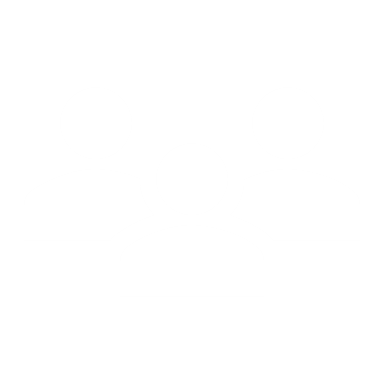 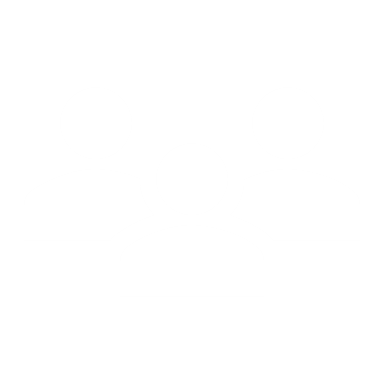 Over 200 participants from 88 different organisations across the health, local government, and the voluntary & community sectors in Bristol, North Somerset and South Gloucestershire joined the ICS Partnership day held on 18th October 2022 in Weston-Super-Mare.
3 facilitated sessions were held focussing on: 
The opportunities and challenges for our partnership
Working together as a partnership
Future strategic focus areas
Our panel discussion and Q&A included:
Chris Sivers (South Gloucestershire Council)
Christina Gray (Bristol City Council)
Huda Hajinur (Caafi Health)
Jo Walker (North Somerset Council)
John Heather (Pier Health Group)
Maria Kane (North Bristol Trust)
Sado Jirde (Black South West Network)
Shane Devlin (BNSSG ICB)
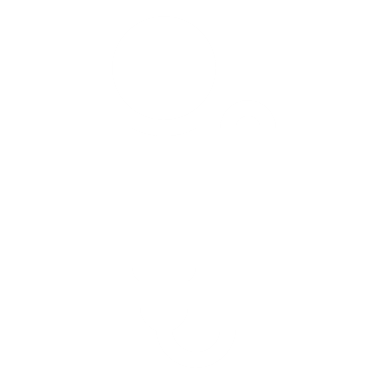 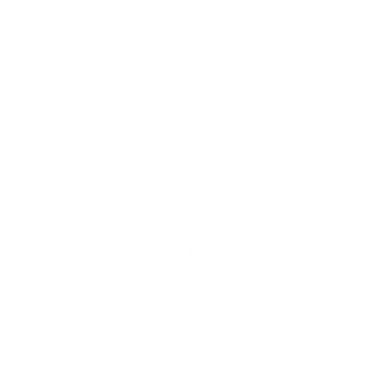 4
Executive Summary: some headline messages from the day
A major theme that emerged from the day was “bravery”: 
of patients, carers, communities, staff and volunteers in enduring the pandemic, the cost-of-living crisis and in facing the winter to come; but also in having the courage to address the inequalities and challenges impacting all parts of our system, and to harness this opportunity as a licence to think and act differently.
COVID provided us with a “common enemy” and shared focus. 
How can we recreate this sense of shared urgency? There are no shortage of crises, but if we are to make a difference, we need to have a small number of very clear priorities, and tangible things that we are all working together on.
There is a need to move away from some elements of current culture – including the “blame game”. 
This is not to say that people should not highlight when things go wrong or need to change. However, it is about how we respond positively to the opportunities we identify, how we accept a degree of risk and that we will sometimes fail in order to succeed, giving people the benefit of the doubt and new ideas a proper chance to succeed – recognising that we cannot continue to work in the same way as we have historically.
We are starting to see a shift from thinking about medical needs in isolation, to considering social support and wellbeing. 
Strong and sustainable clinical services are critical to our success and to addressing health inequalities. However, the day further emphasised the role of the voluntary & community sector, individuals and communities themselves in co-creation (built on mutual respect and power-sharing) and expanding the role of social prescribing and wider support to people’s wellbeing, to address our longstanding health inequalities.
Support to children and young people was one of the most discussed topics of the day. 
There is a need to ensure that their physical and mental health is a core part of our plans, including looking at family-based approaches to improving population health and wellbeing.
A key enabler and success factor will be our ability to move money and resources “upstream”. 
This means ensuring that we support commitments to addressing the causes and the effects of poor physical and mental health with a shared focus on prevention of disease as well as helping people living with long-term conditions to stay independent and well.
5
Executive Summary: our pledges
75 attendees made specific pledges to do one thing today if possible, tomorrow if not, to accelerate health and care integration in BNSSG. Examples included:
“To utilise education as a mechanism to improve community health outcomes. Knowledge is power - there are more ways than simply NHS.”
“Talk about 
the importance of partnership working with the board and unite partners in and explain their challenges and our joint opportunities.”
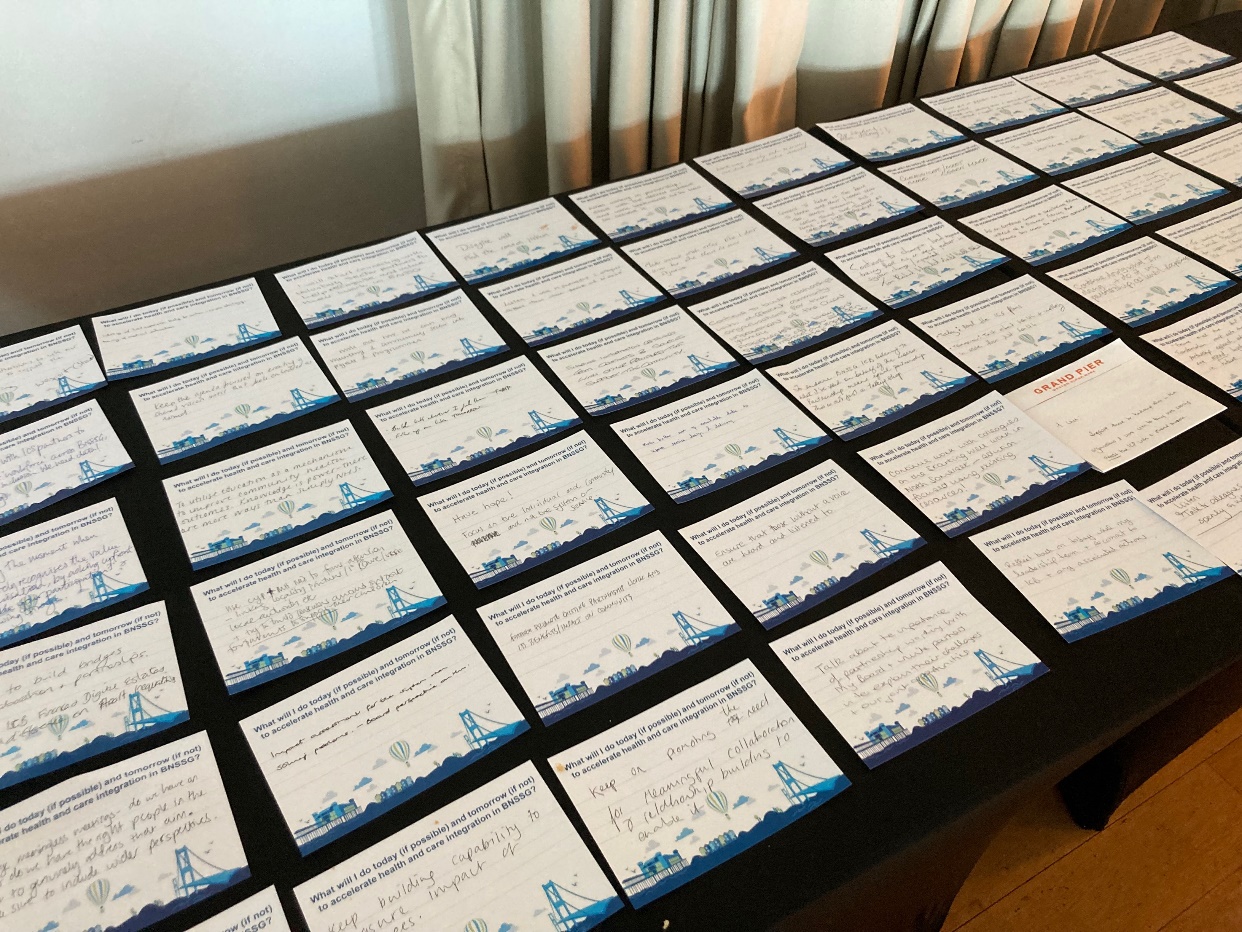 “Build links wherever I find them. TODAY. Follow up on links. TOMORROW.“
“Educate people to look after their health and wellbeing and give them a sense of empowerment. Communicate and explain that places better-create 'ownership' within community.”
“To keep voicing the needs of the VCSE sector and working with communities to put forward their needs.”
6
Executive Summary: feedback and impact
Participants were surveyed before and after the event, and asked about their level of confidence, engagement and optimism. Responses highlighted that:
The partnership day led to increased confidence in participants’ knowledge and understanding of the challenges facing the BNSSG partnership, with 90% of respondents feeling “very” or “moderately” confident after the event.
Engagement with the BNSSG partnership also improved after the day, with 39% of respondents feeling “very engaged” compared to 32% before the event. An increased proportion of respondents felt moderately confident, and no respondents felt “not at all confident” in working collaboratively with other system partners after the event.
Support for the statement "I'm optimistic the BNSSG integrated care partnership will enable us to do things differently than before; delivering more joined-up, preventative, and person-centred care for our whole population" increased and disagreement reduced (with zero respondents strongly disagreeing).
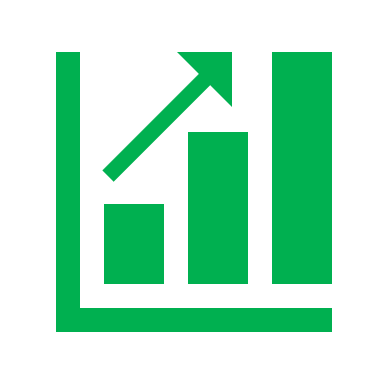 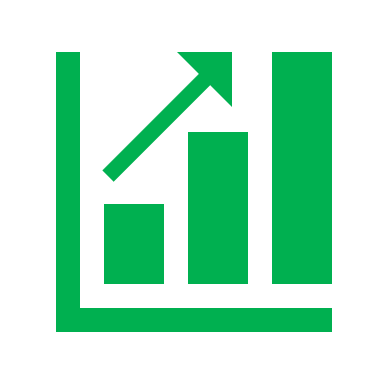 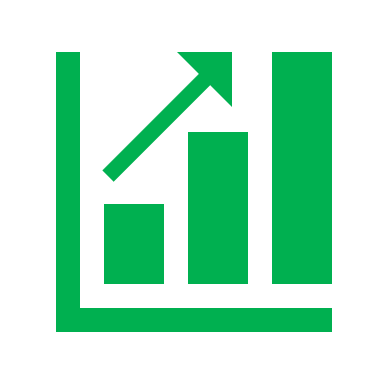 7
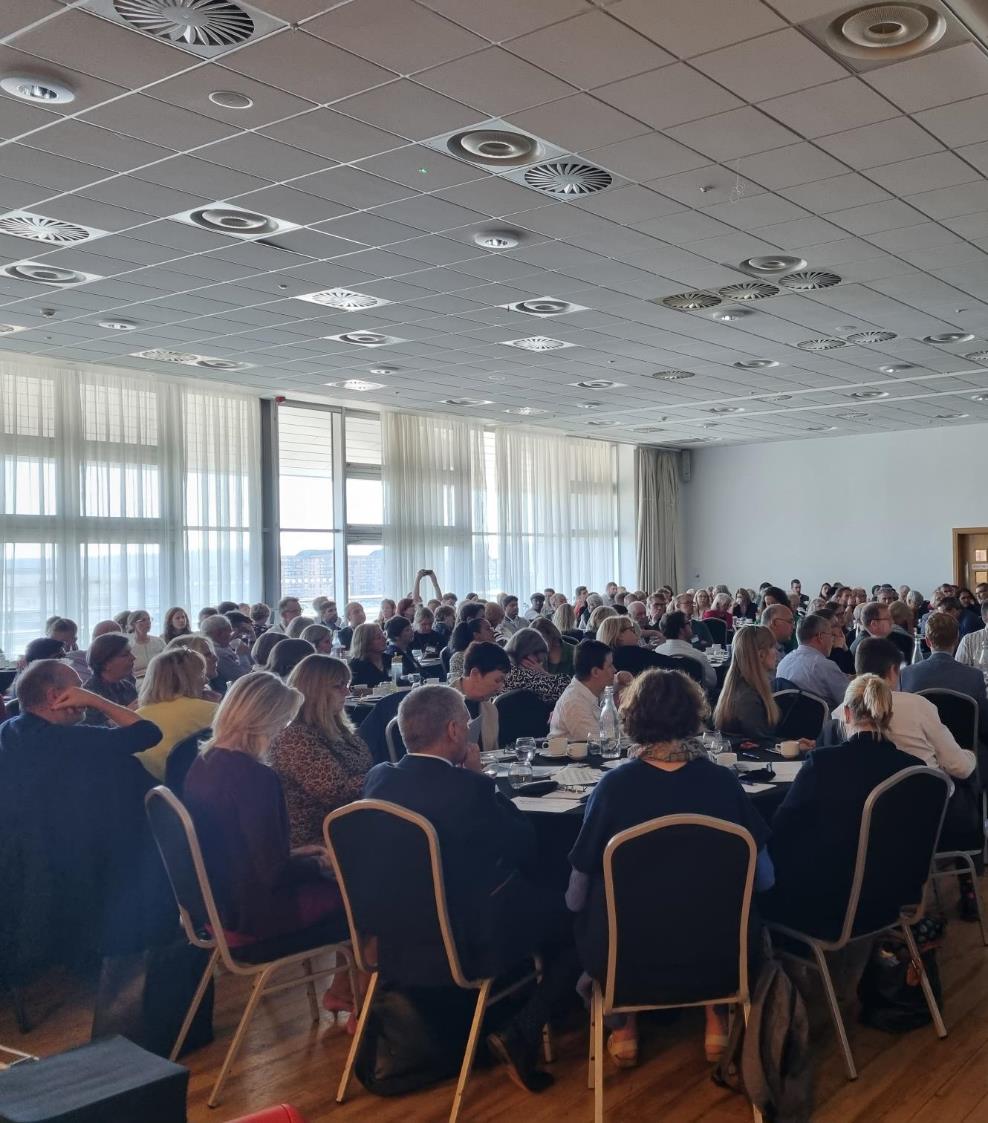 Partnership Day
Introductions
8
Partnership Day: A time for bravery
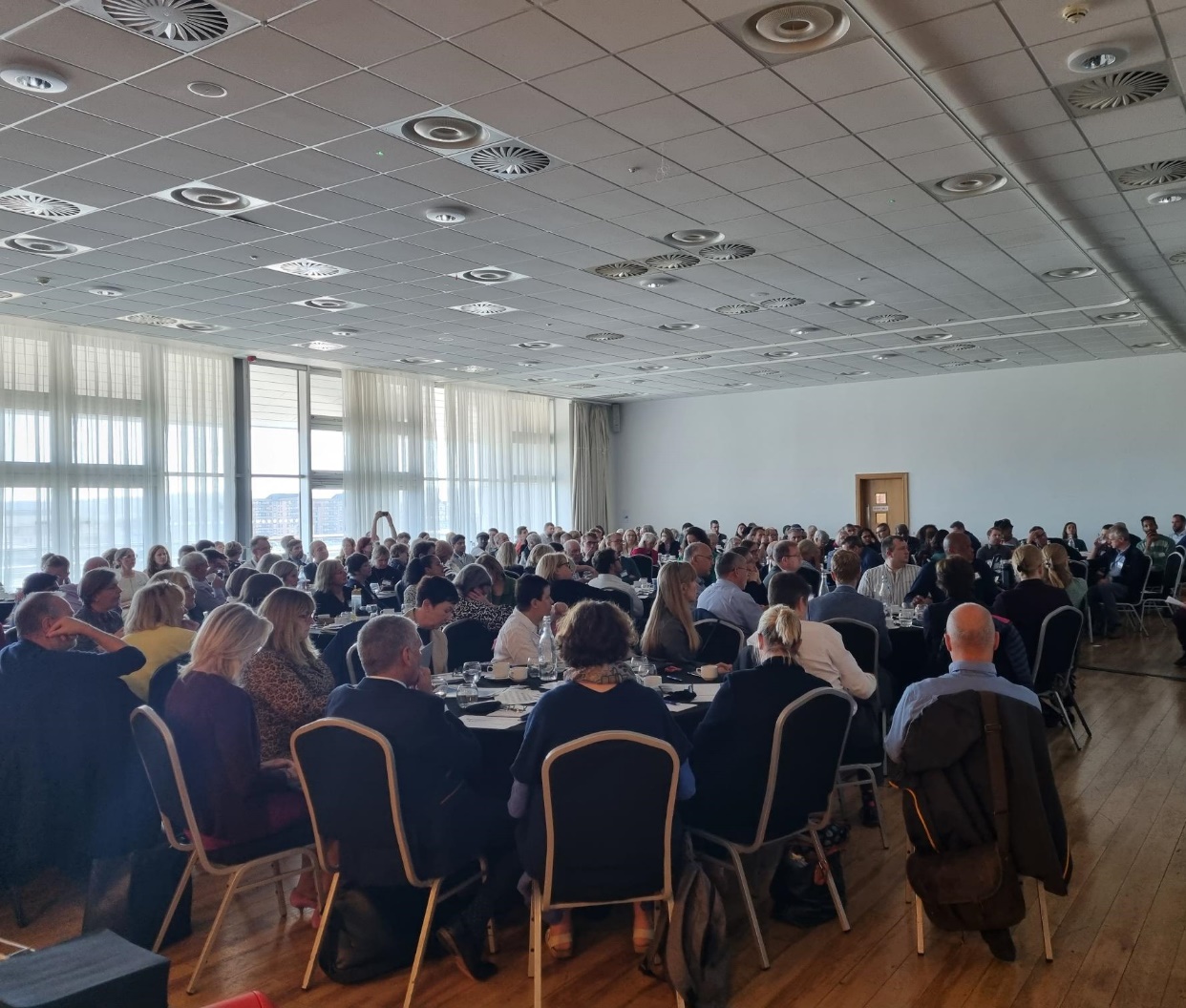 Councillor Mike Bell (Deputy Leader and Executive Member for Adult Services, Health and Housing at North Somerset Council; Chair of the Health & Wellbeing Board and Integrated Care Partnership) opened the day, welcoming participants.
Mike highlighted how the Partnership Day was an opportunity to engage in the development and delivery of our integrated care strategy for Bristol, North Somerset and South Gloucestershire. 
The day had specific aims: ∙ to widen participation ∙ to build shared understanding; and ∙ to excite and galvanise attendees from across the integrated care system.
The day was, overall, a part of the journey: to define, describe and deliver the new strategy for BNSSG. Plenary sessions provided an update and an opportunity to consider the evidence, progress and thinking that has informed developments to-date; and smaller table discussions allowed participants an opportunity to reflect and share thoughts with colleagues from across BNSSG.
9
Strategic Needs Assessment: Key Findings
Dr Charlie Kenward (Associate Medical Director Research and Effectiveness, BNSSG ICB) and Dr Viv Harrison (Consultant in Public Health, Bristol City Council) walked participants through the findings from “Our Future Health”, the strategic needs assessment which has been developed for BNSSG.  A full copy of the presentation is being shared separately.  At the heart of the presentation were three priorities:
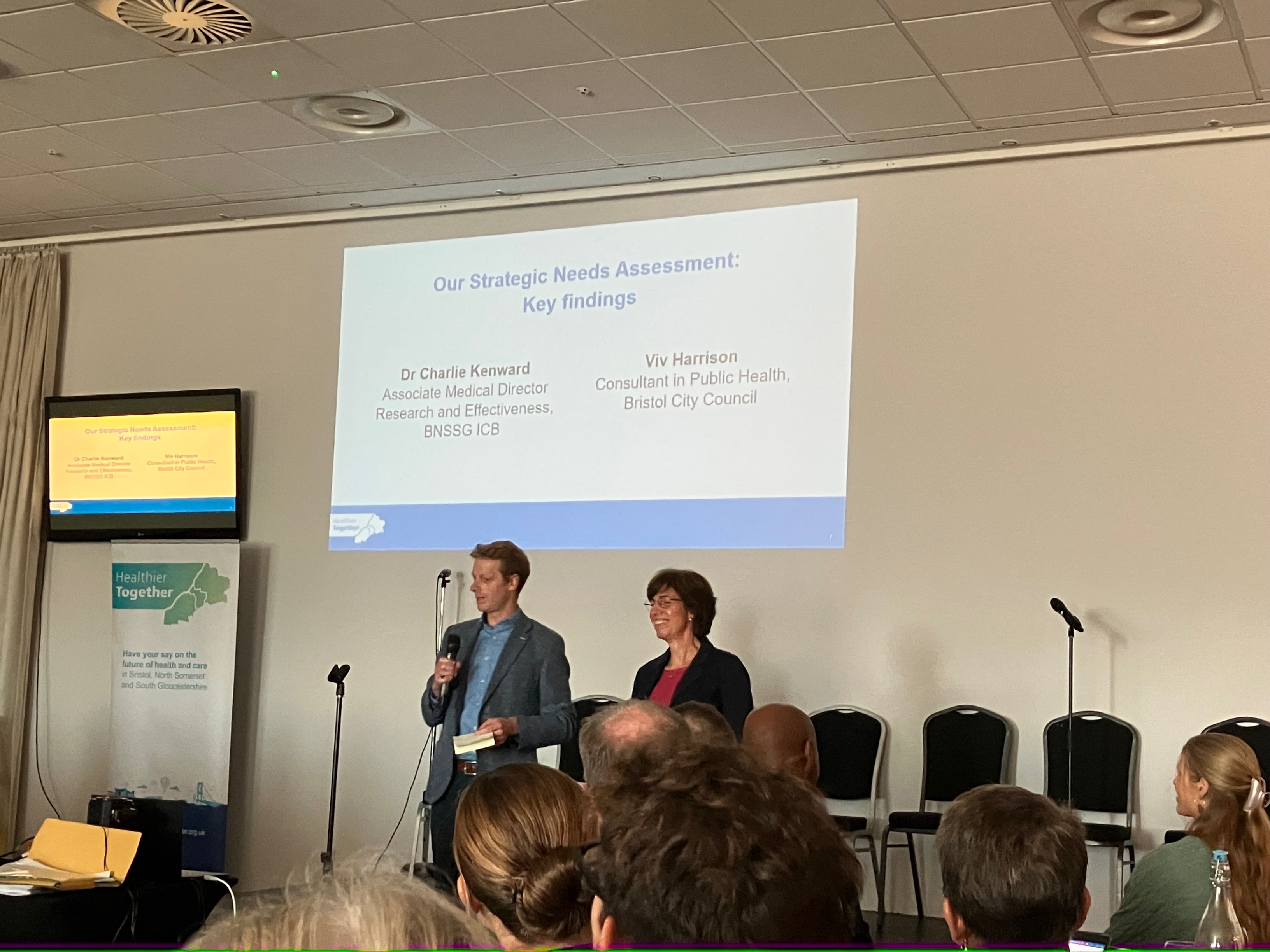 Prevention at each stage of life and every step of a care pathway
Designing for the clustering of risks and ill health within individual people, families and communities
Reducing inequalities in health
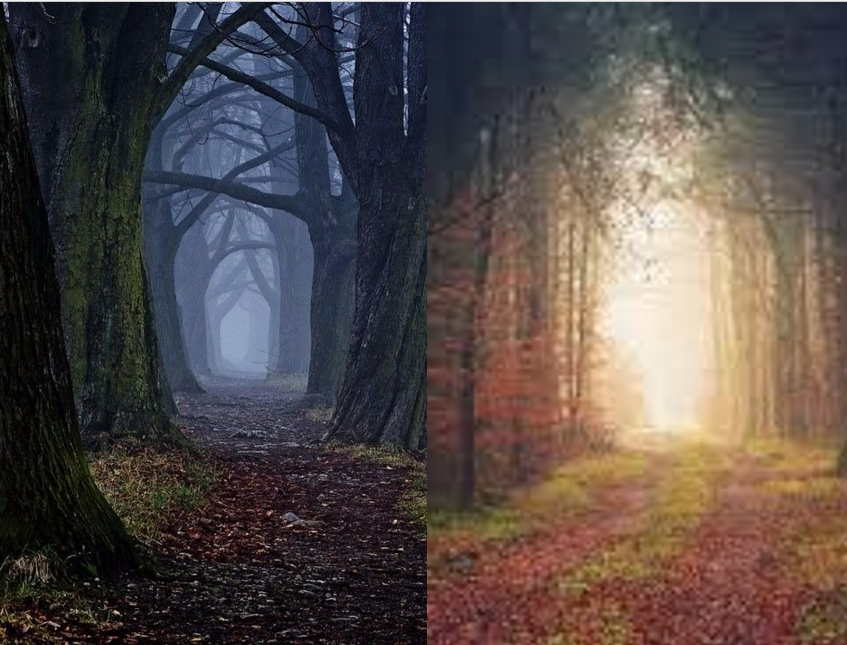 “Emphasis of the slides gave me hope”
The presentation finished with a reflection on the two paths facing our partnership. The “scariest” or most uncomfortable one is the path that will act on the evidence presented and fundamentally change our system. Attendees were asked if they were brave enough to take it.
“Why haven’t we taken the difficult path?”
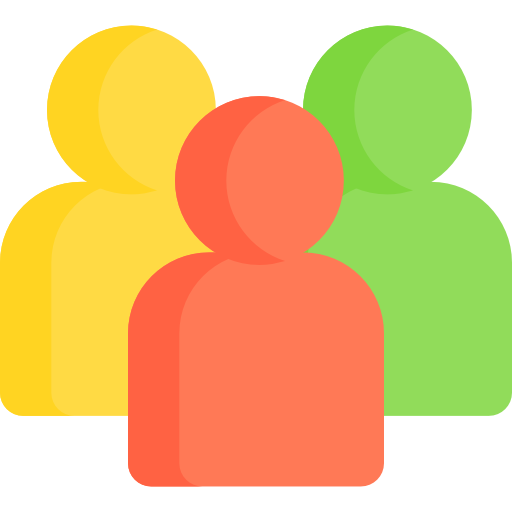 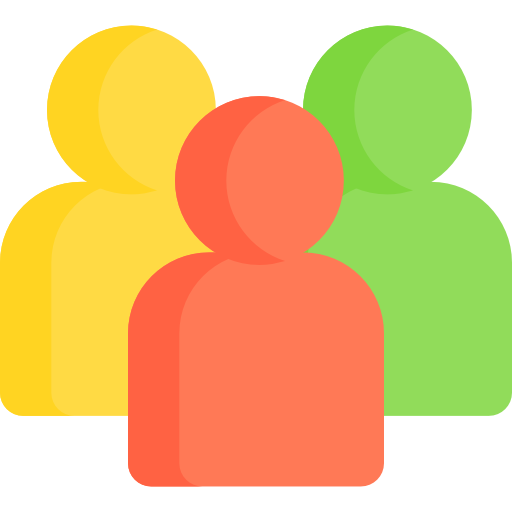 10
Session 1
Exploring the opportunities and challenges for our partnership
Against the backdrop of the Strategic Need Assessment, the first breakout sessions provided an opportunity to understand, reflect and share insights on what current evidence is telling us about opportunities and challenges for the partnership. 
Participants were asked to discuss:
Whether the findings (from the Strategic Needs Assessment and Have your Say) resonated with their experiences - was there anything surprising? 
What do we feel are the biggest opportunities for the partnership?
What do we think are the main challenges?
11
Session 1: Reflections on the Strategic Needs Assessment
The prevalence of chronic pain and the lack of profile and awareness around this.
The importance of the prevention message.
When presented with the high number of people yet to return to the UK labour market after the pandemic due to chronic illness, participants were keen to understand why the number was so much higher in the UK compared to Spain, and what we might be able to learn from other countries.
The impact of mental health throughout the life course – some surprise at the impact on both younger and older age groups.
For some there was nothing surprising about the findings, for example that inequalities in life expectancy are driven by deprivation. 
The pandemic has brought a lot of this to the surface and people were disheartened things seem to be getting worse, rather than better.
Some tables felt there were gaps in the analysis – areas suggested included impact of social isolation and loneliness, disabilities, and the lack of specific focus on children compared to adults.
12
Session 1: Biggest opportunities for the partnership
Reorientating the system towards prevention was the most highlighted opportunity emerging from discussions, with a number of suggestions on how to get there:
Shared Health and Care workforce strategy and plans: addressing the current barriers, social care / NHS disparities, avoiding internal competition and building career pathways across the system e.g. through apprenticeships and lessons from NHS reservists during the pandemic.
Maximising potential of communities, community assets and the VCSE sector: needs an equal partnership and voice, utilising skills and experience, and providing wider support structures and upstream prevention within communities e.g. through support to vaccination programmes.
Cultural shifts: suggestions included trauma-informed, collaborative, co-production, being bold and radical, shifting the focus to wellbeing & health (including social models and social prescribing).
Delivery mechanisms: partnering with schools, joint funding and long-term investments (3-5 years), human-centred design and building expertise to co-design services.
Working together as a system: “without walls”, a holistic approach, shared risk, outcomes and data.
Children and young people: including support for mental health and childhood obesity.
13
Session 1: Main challenges for the partnership
Some of the main challenges identified included:
Workforce: retention, attraction, parity, competition and poaching.
Prioritisation: our focus is always on the current burning platforms and firefighting. More austerity to come will only make this worse and leads to “organisational insularity”.
Funding: needs to be long-term and sustainable. We might not see the returns immediately but need to invest to save and be brave with funding collaborations. Current short-term focus will be tough to shift.
“More of the same”: trying to do too much, not making difficult decisions, being too process and target driven and failing to deliver on our strategies and plans.
Sharing power and inclusivity: truly giving everyone an “equal seat at the table” will require power shifts, listening, building trust and shifting resource where it is needed. Today is a good start but it needs to be followed up.
14
Session 1: Some voices from the room
What findings resonated or surprised you from the Strategic Needs Assessment?
What are the opportunities for the partnership?
“Today! 200+ people across the system coming together with a common understanding of the system provides focus. Given current crisis - gives an opportunity to challenge the system”
“Shocking compared to Europe”
“We are a wealthy country and no one wants to see this happen”
“ICB are the catalysts who help us work collaboratively”
“Think about addressing causes rather than (clinical) conditions”
“How can we talk about chronic pain with the public like we do with healthy weight?”
“Social prescribing is the answer, needs ICB support as a movement”
“So much focus on so many things, we need to choose one area to deliver well”
“Should be ‘Wellbeing & Health’”
“Use the skills and experience in communities”
15
Session 1: Feedback
“Great conversations and facilitation”
How would you rate the content, discussions and activities during Session 1: Opportunities and challenges for our partnership
(n = 33)
“Great scene setting”
“We were agreeing all day but didn't talk about how we are going to be brave / do things differently / stop doing some things / change cultures(s) - that's our (very difficult) homework?”
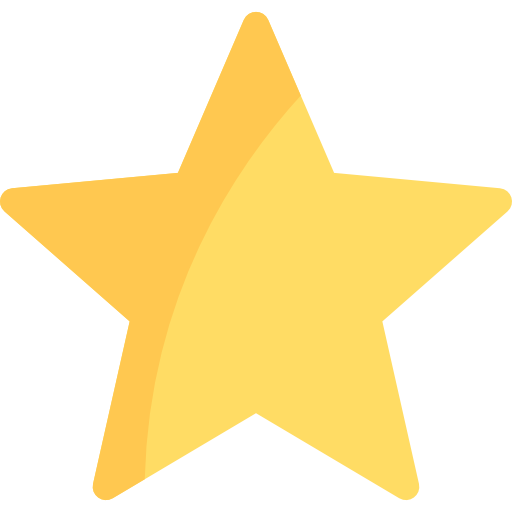 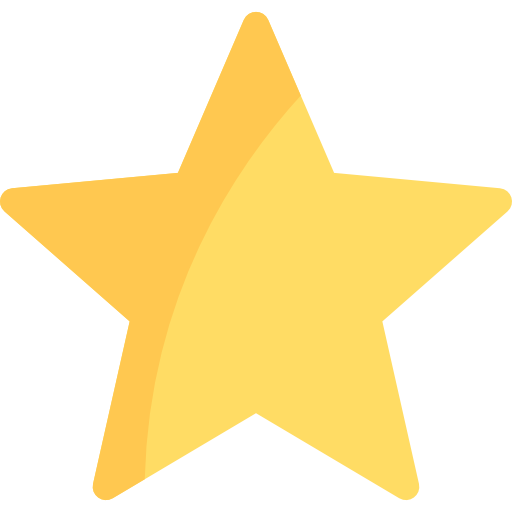 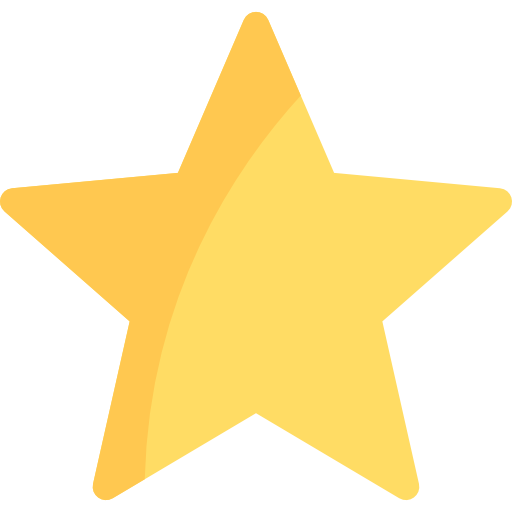 “This was our best discussion in many ways - I think because people were most engaged / awake”
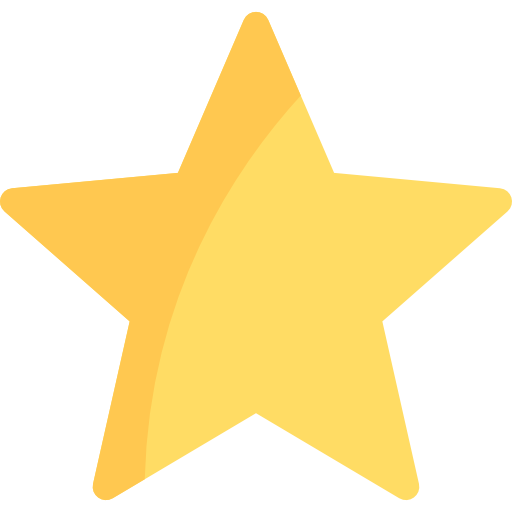 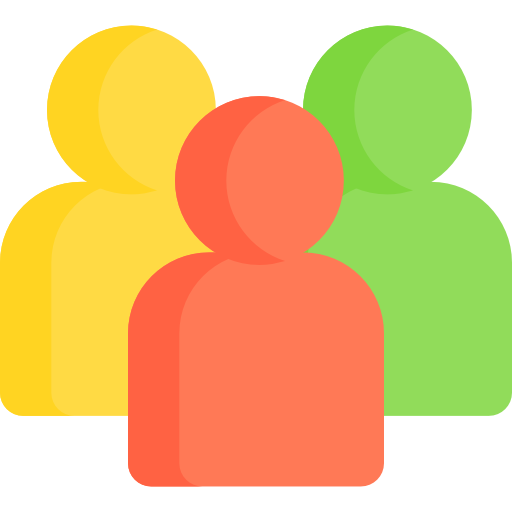 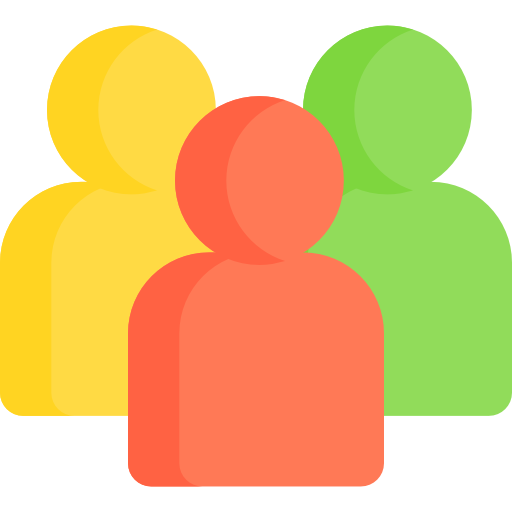 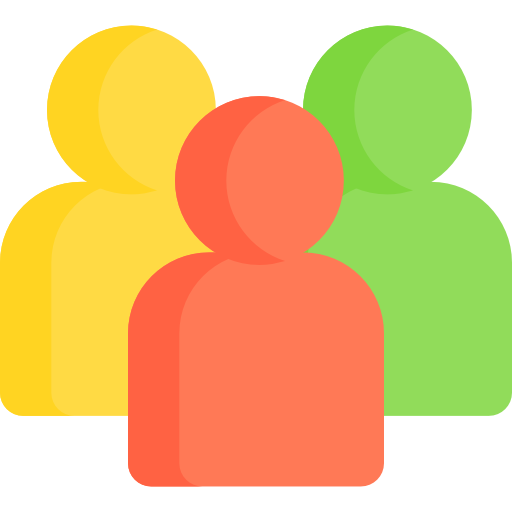 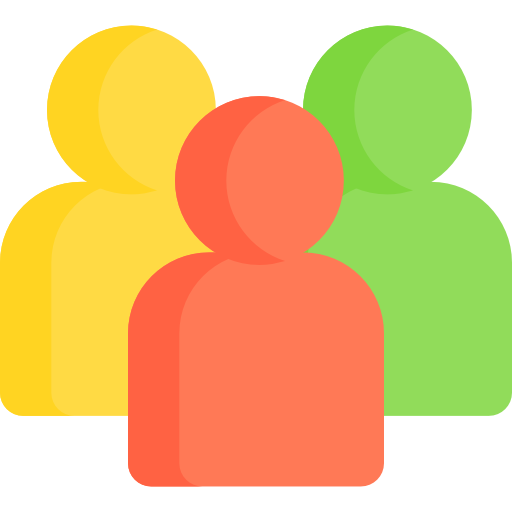 Based on survey responses as of 31/10/2022
16
Session 2
Working together as a partnership
The Integrated Care Partnership represents an opportunity for all of us to experience a new way of coming together to improve health and care outcomes. This will mean developing new ways to collaborate, and it will require us to connect differently with each other. 
In this session, participants had the opportunity to reflect on the behaviours, values and shared culture that supports good partnership working. They were asked to focus on what success would look and feel like, and the opportunities for us to start working differently together. 
The key questions answered in the session were:
Reflecting on an experience you’ve had of good partnership working, what were the behaviours and values on display from those involved?
It’s 2025 and we are working differently and successfully as a partnership. What would that look and feel like?
17
Working differently: 
Weston, Worle & Villages Locality
One Weston, Worle and Villages Locality Partnership shared with us their experiences of how all partners have come together over the last 12 months to design a new model for an Integrated Community Mental Health team. We heard a real example of how wrapping a team around the person had helped them to manage other areas in their life, as well as accessing support when needed.
Two contributors with lived experience shared with us the positive aspects of being involved in designing the new team and service, and the hopes they have for improved support for people in the future. We also heard from voluntary and community sector colleagues, who explained the key role the sector can play and examples of how the partners worked effectively together.
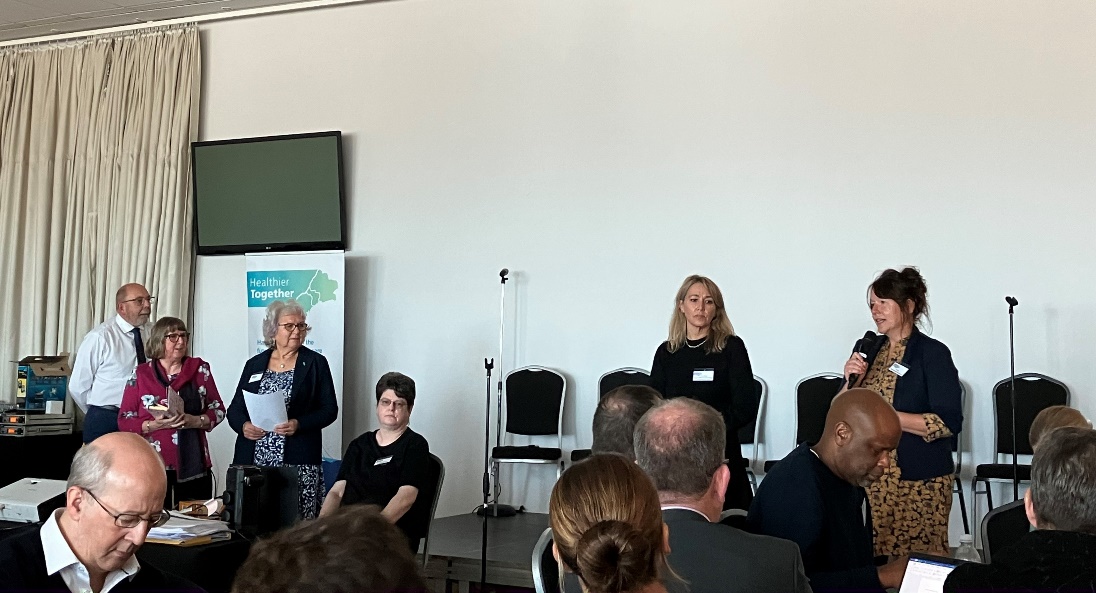 18
Session 2: Experiences of good partnership working
Reflecting on experiences of good partnership working, participants identified the following key values and behaviours. These will inform a shared BNSSG approach to guide strategy delivery:
Always come back to the person / people we are trying to help.
Clarity of focus (the pandemic response was highlighted across tables) and agreed outcomes with clear call to action. 
One or two areas of shared focus, rather than lots of different things.
The need not only to include community organisations but empower them.
Mutual trust and respect.
Delegated leadership.
A “problem solving” culture.
A sense of urgency (vs. the primacy of governance and bureaucracy) with permission to “get on with it”.
Understanding each other’s goals, challenges and perspectives. Requires listening!
Clear responsibilities and people held to account.
Agreed principles for working that are revisited and used, include “disagreeing well”.
No egos in the room, less hierarchies and status. “More human”.
User / lived experience voice and representation, fully involved.
Common understanding of risk appetite.
Common language.
Willingness and openness to collaborate.
Building relationships and spending time together.
19
Session 2: What success will look and feel like
The following criteria were identified for success:
Clarity on the problem we are collectively trying to solve. 
Strength and asset-based partnership – aligned priorities, understanding what each partner can bring.
Sustainable funding, devolved budgets and support. Long term investment in relationships.
Greater participation of people with lived experience and VCSEs; place-based and broader partnerships working with communities and VCSEs. Those with lived experience seen as equal partners.
A clear “single picture” of a person that is consistently used by all organisations – “tell their story once”. Patients at the centre of decision making.
Employers having wellbeing policies in place.
Being bold and prepared to make mistakes, freedom to take risk. Challenging each other with respect.
Permission to fail and psychological safety, the ability to learn from when things go wrong. 
Common language and standards. 
Collaboration – we need to “stop the blame game”.
Risk sharing across the partnership.
Primary Care needs to be reinvigorated.
Believing and feeling the partnership – “I work in the BNSSG partnership“
20
Session 2: Voices from the room
What are your experiences 
of good partnership working?
What will success look 
and feel like?
“The test of partnership working is when things aren’t going well”
“All partners and staff feel like equal partners and feel confident to participate”
“Creation of an entity that people want to be a part of”
“Trust begets trust – assume positive intent”
“Stopped having to explain why the VCSE sector is not free”
“No-one had all the answers and we were honest about it”
“What are we each going to give, get, give up and get over?”
“Having shared ‘hats’, rather than organisations pushing individual agendas: ‘lanyard agnostic’”
“Finger pointing gets us nowhere, but we must have accountability and learn how to disagree”
21
Session 2: Feedback
“how are we going to change and really integrate dialogue, needs, feedback, experimentation and understanding outcomes and change?”
How would you rate the content, discussions and activities during Session 2: Working together as a partnership
(n = 33)
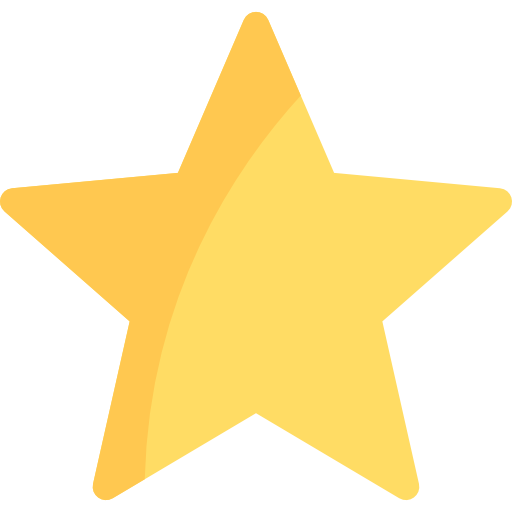 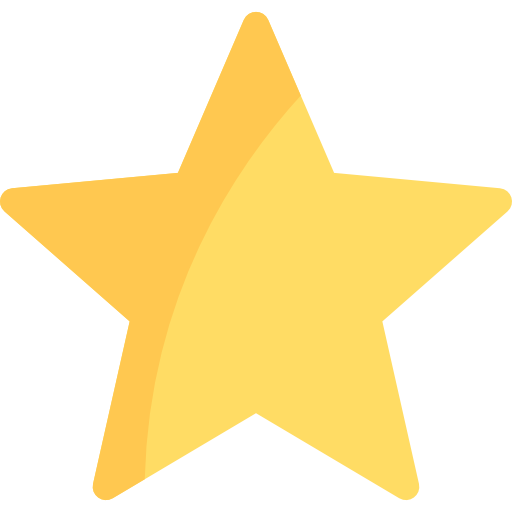 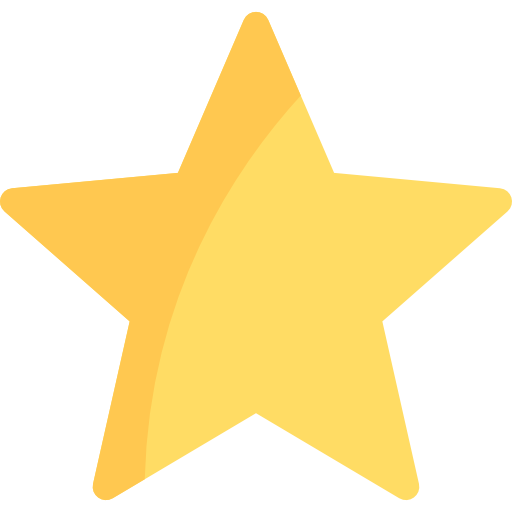 “Highlighted the lack of working across partnerships”
“Content excellent”
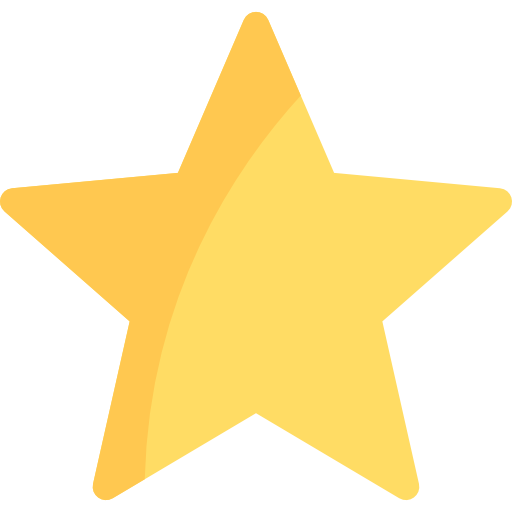 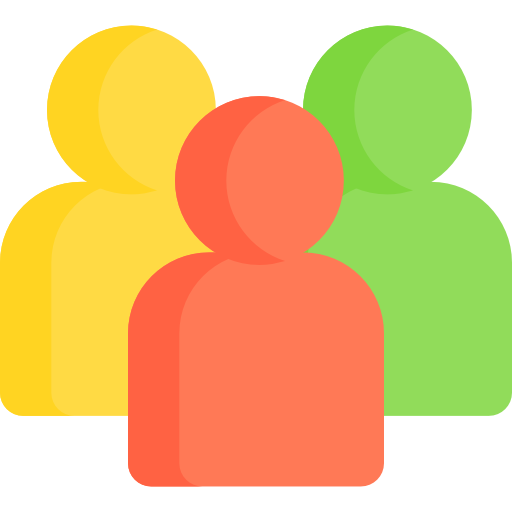 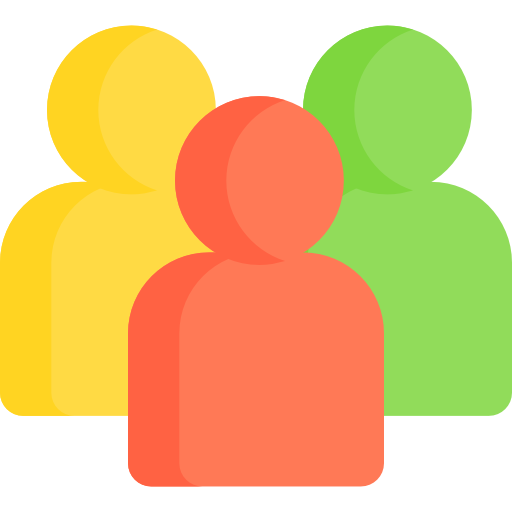 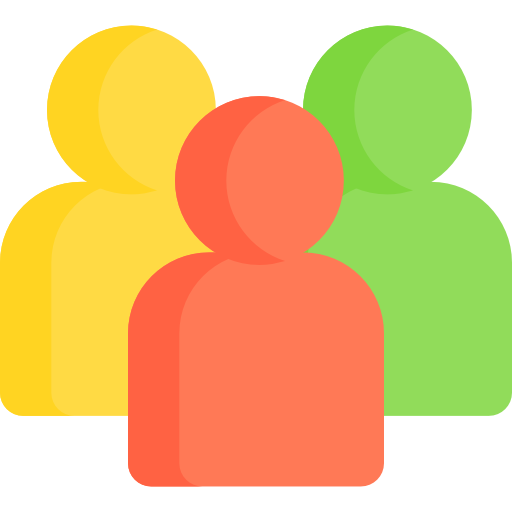 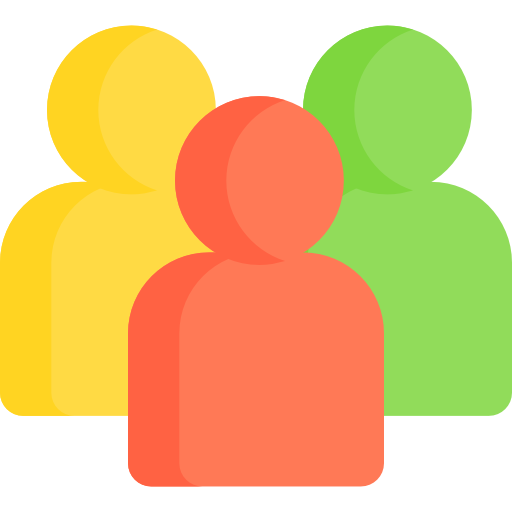 Based on survey responses as of 31/10/2022
22
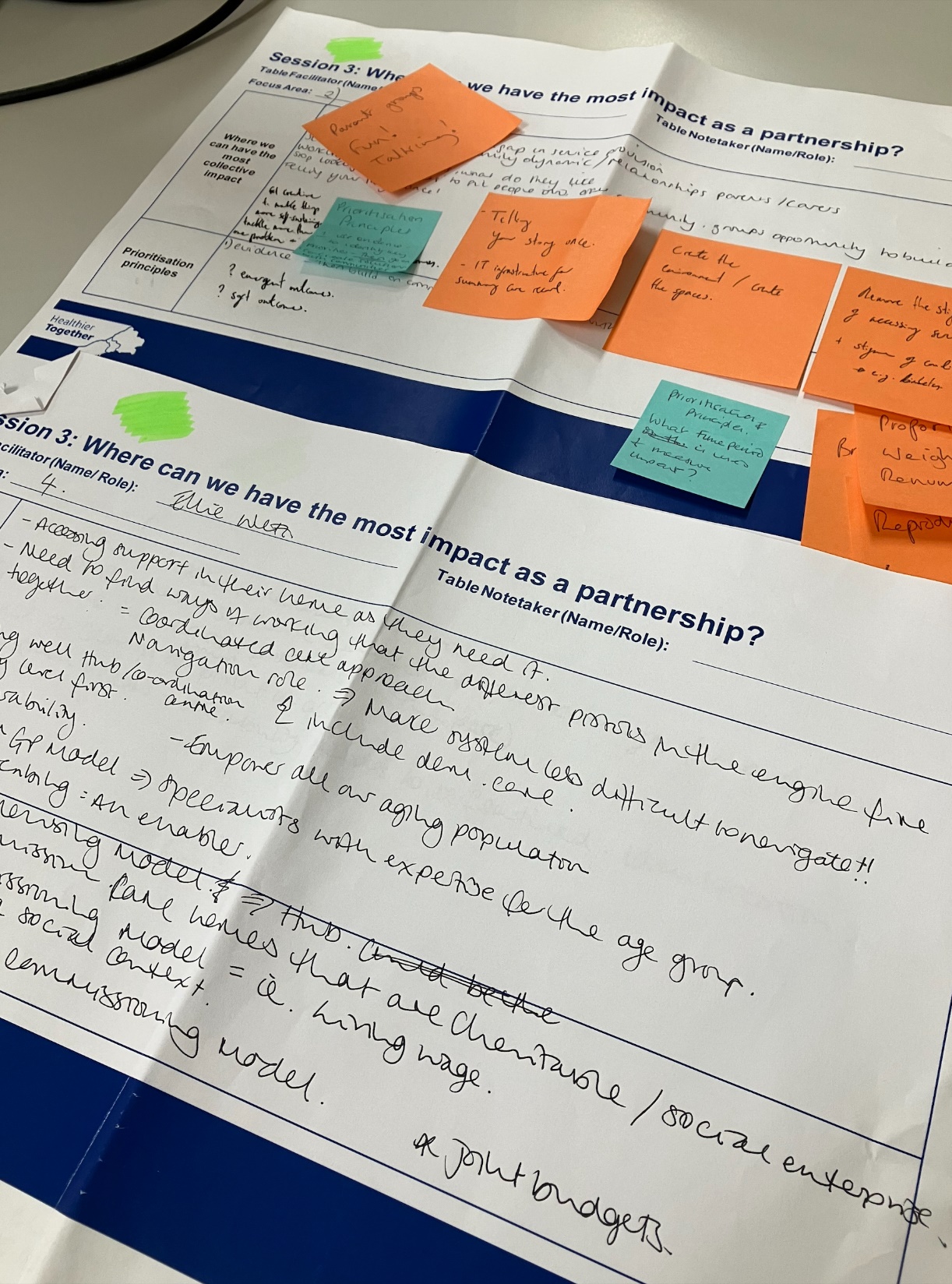 Session 3
Focussing our strategy
Participants had an early opportunity to reflect and feedback on some of the emerging focus areas. 
Each table was asked to select two focus areas to discuss, with a view to identifying opportunities for impact in each by working together as a partnership. 
For each focus area, participants were asked:
Where can we have the most impact in this area by working differently as a partnership?​
How might the prioritisation principles support this?
23
Focussing our strategy
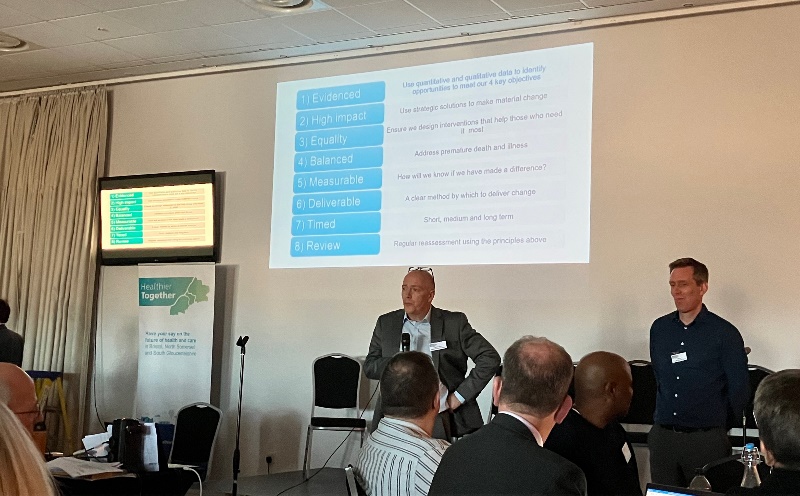 Colin Bradbury (Director of Strategy, Partnerships & Population for BNSSG ICB) and Matt Lenny (Director of Public Health & Regulatory Services at North Somerset Council) talked through the need for clear principles to inform shared, strategic decision-making.
The risks if the strategy does not recognise the need to fundamentally change the way the health and care system functions were highlighted by the fate of Blockbuster, as an analogy of what happens when the need for a different model of working, in response to a changing environment, is not recognised or acted upon.
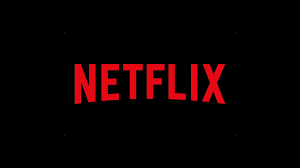 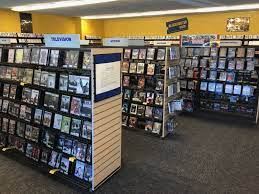 “BNSSG Version 2.0?”
“BNSSG Version 1.1778”
OR
24
[Speaker Notes: Use PH data to guide where to focus resource – focus on outcomes
get on and do things - test and learn
Stop prioritising the 'need' or condition we think is important. Prioritise those who are most in need
Supportive - 1,2,3 and 7 (long-term). Not necessarily - 4. Bit difficult! - 5 don’t like measurement and what we're looking at and the 'right things to do']
Session 3: Areas of potential focus
Participants were provided with an early opportunity to reflect on emerging and draft focus areas for the BNSSG integrated care strategy:
25
Session 3: The importance of prioritisation
Participants were provided with suggestions as to how we might prioritise activity and focus within these:
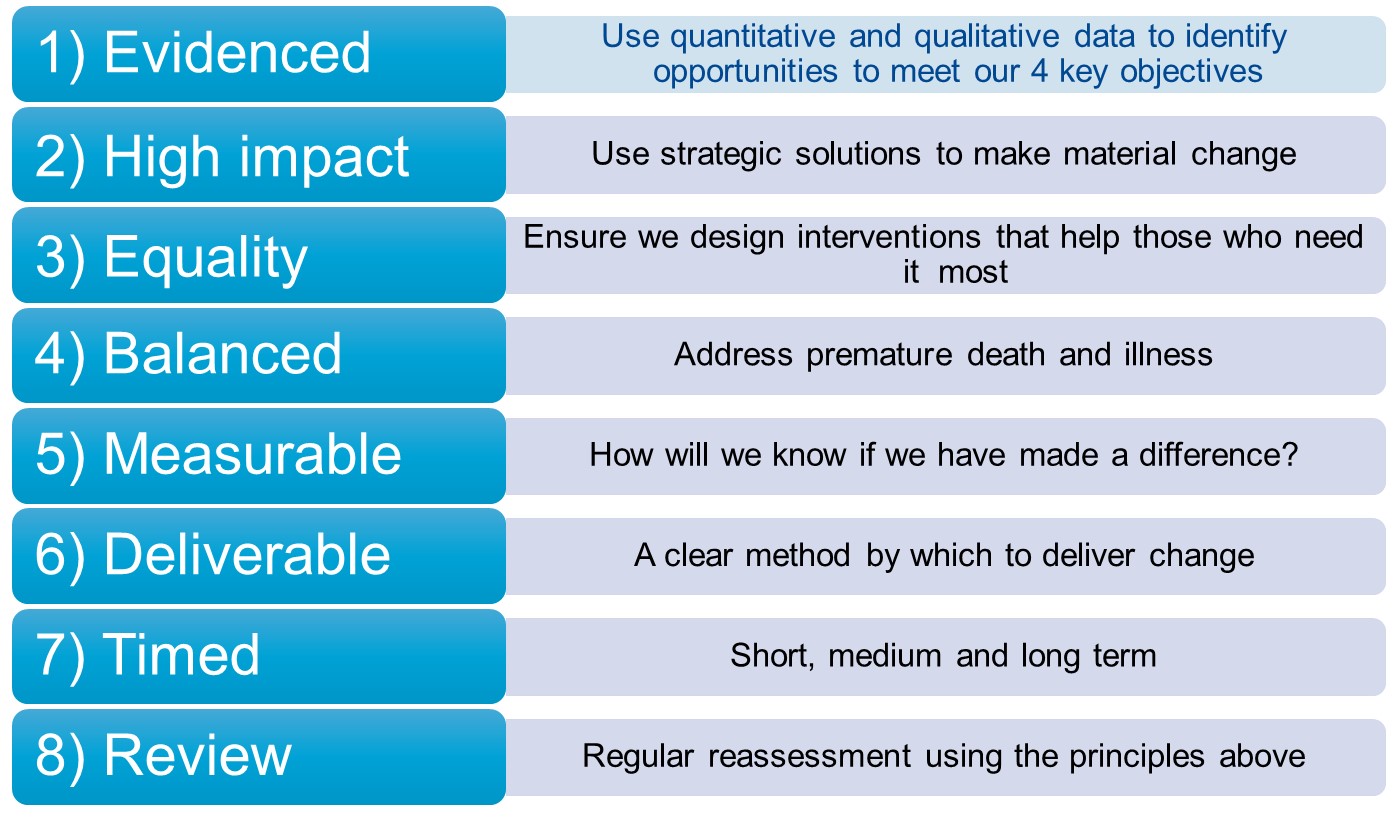 26
Session 3 – Areas for collective impact (1/3)
Areas highlighted where we could have the most impact by working differently as a partnership:
27
Session 3 – Areas for collective impact (2/3)
Areas highlighted where we could have the most impact by working differently as a partnership:
28
Session 3 – Areas for collective impact (3/3)
Areas highlighted where we could have the most impact by working differently as a partnership:
29
Session 3: Overall feedback on emerging focus areas
People experiencing poverty and discrimination, particularly where it negatively impacts their health and wellbeing
Children and young people who do not have the best start in life 
Mental health and wellbeing 
Proactively supporting those most in need 
Breaking the cycle for people experiencing isolation and alienation
There is a potential overlap between the areas – this was especially highlighted between ‘Poverty and Discrimination’ and ‘Proactively supporting those most in need’.
The emerging focus areas feel too big currently. There was a perceived risk of lack of clarity and a feeling the wording of each area would need re-phrasing to ensure that they are sufficiently distinct.
Care for elderly people and people with disabilities needs more emphasis – right now, age and frailty are not sufficiently highlighted.
No group selected “Breaking the cycle for people experiencing isolation and alienation”. This does not indicate that groups did not think this area was important, as many related points were highlighted under other themes.
30
“I felt that the potential focus area regarding those 'most in need’ completely missed the point of a partnership… essentially, how can we define anyone as most in need when the services on offer from different parts of the ICP are so varied, and as such there can't be 
a single most in need group.”
Session 3 – Feedback
How would you rate the content, discussions and activities during Session 3: Focussing our strategy
(n = 33)
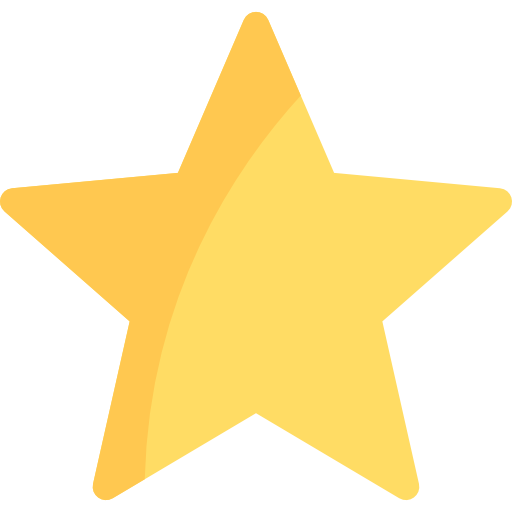 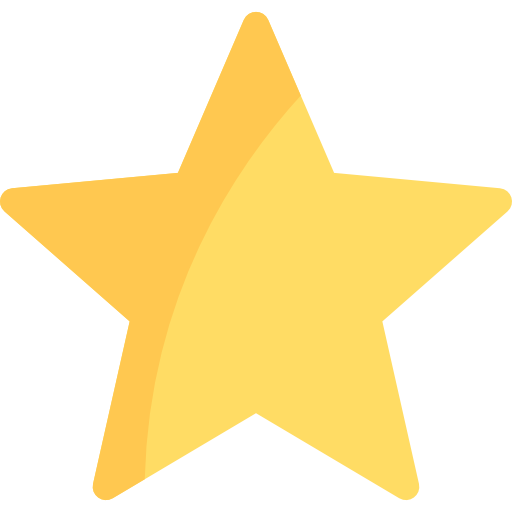 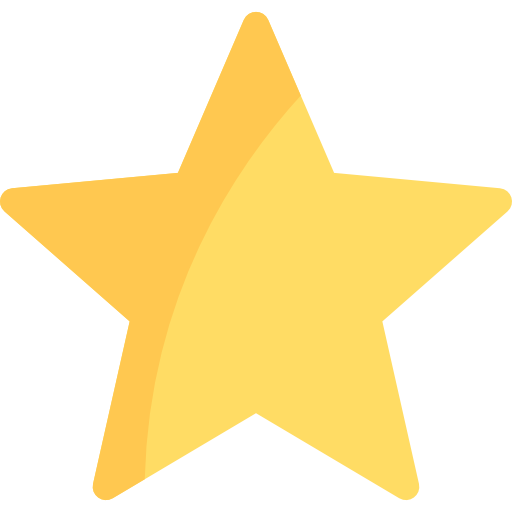 “I think there was a real challenge …as the areas that were highlighted were somewhat ambiguous in the way that they all related to each other”
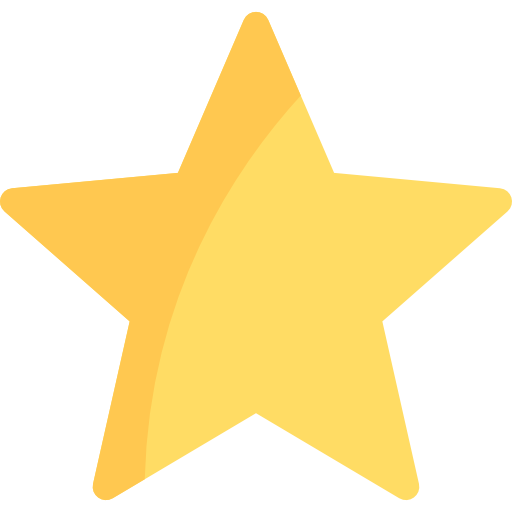 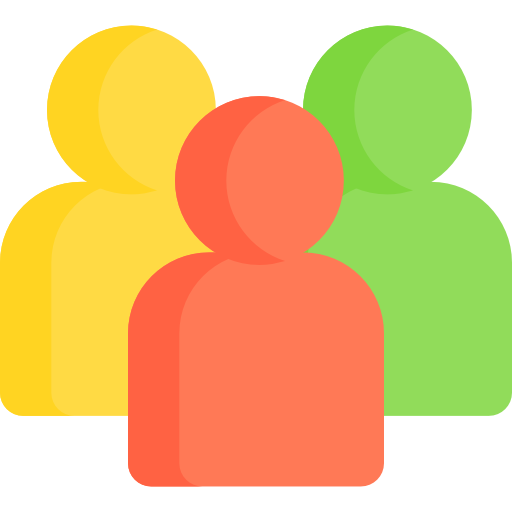 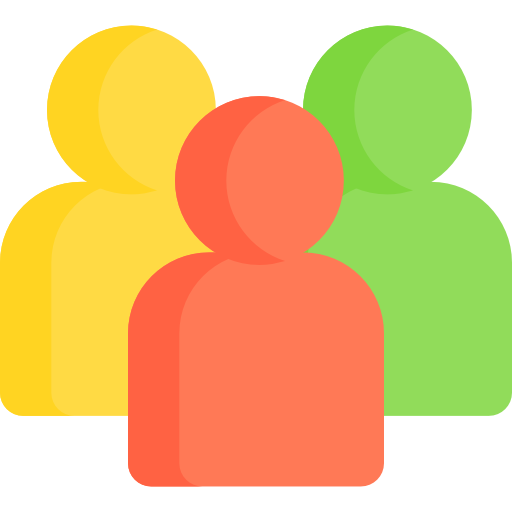 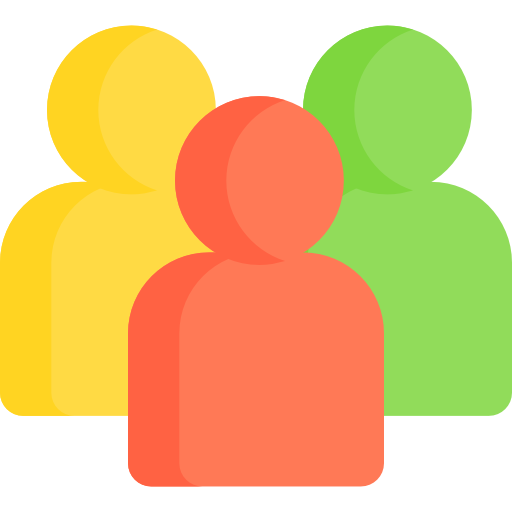 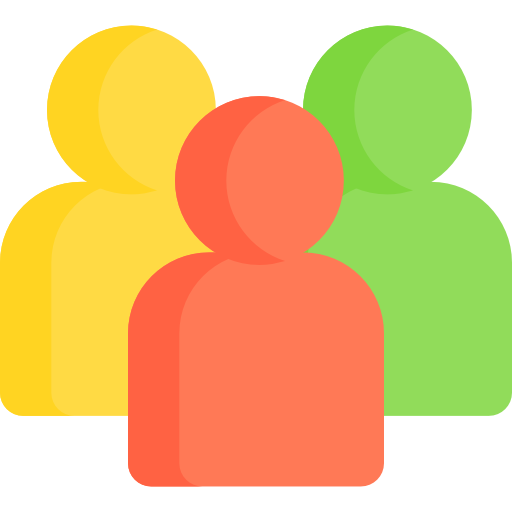 Based on survey responses as of 31/10/2022
31
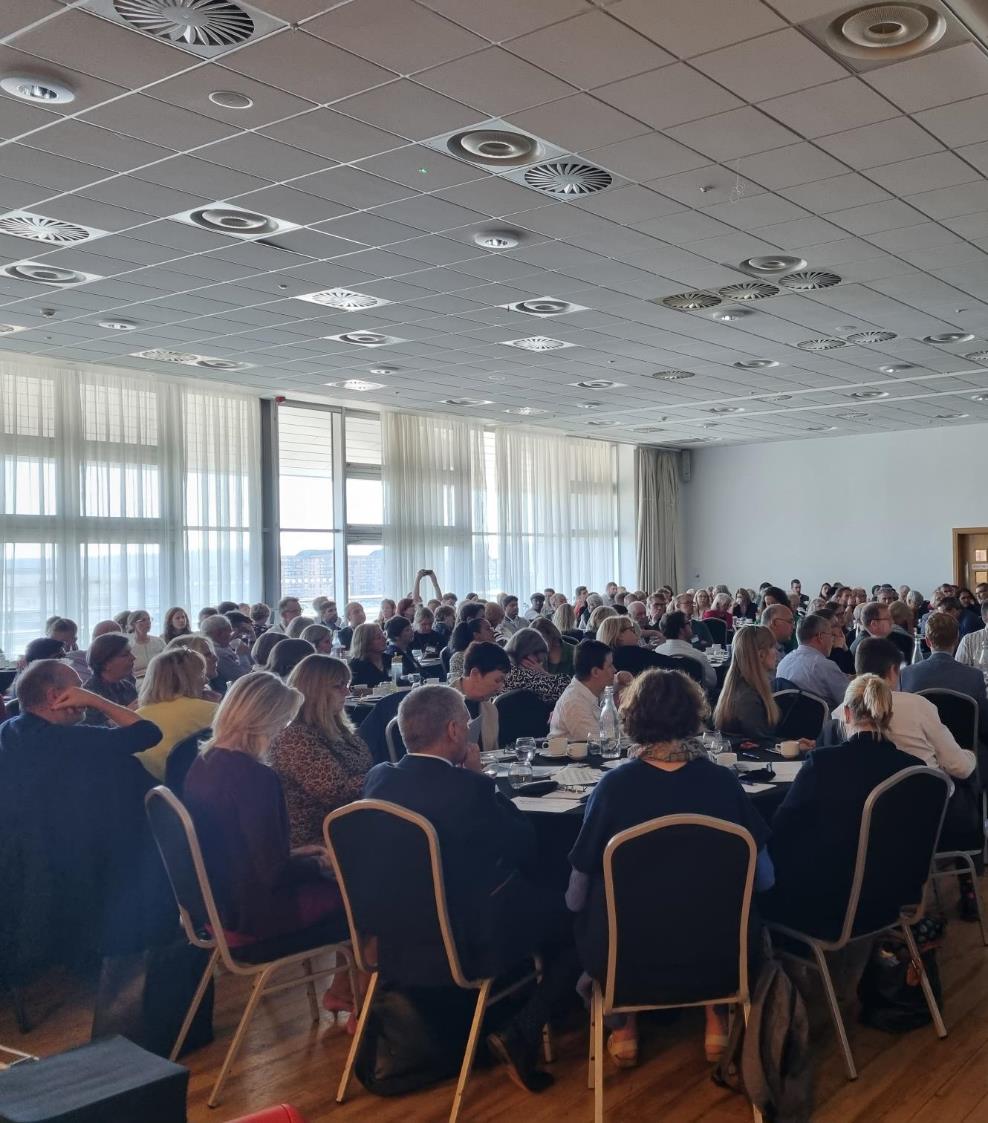 Panel Discussion and Q&A
32
Panel Discussion
and Q&A
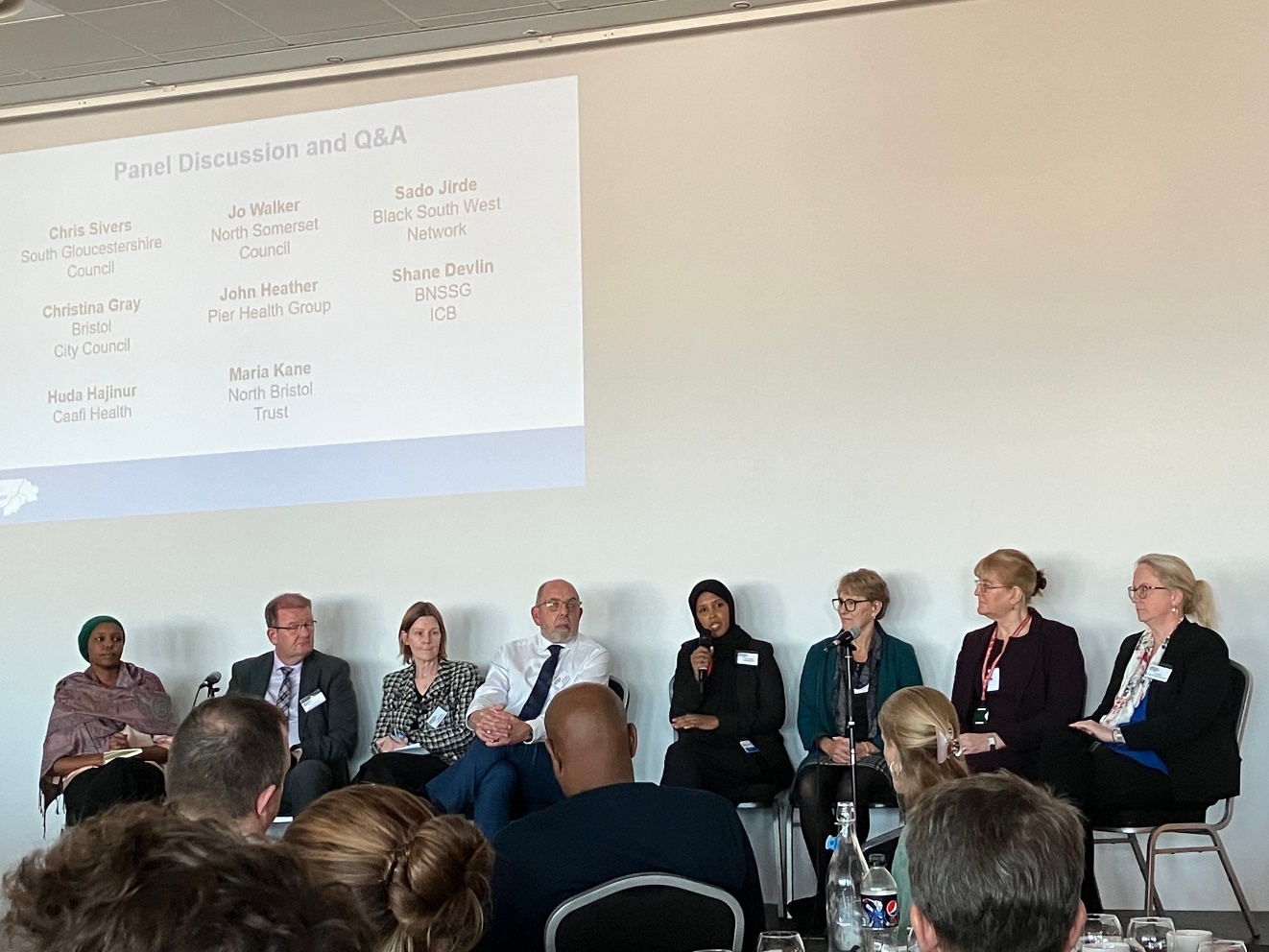 Participants were able to submit and vote on questions for the afternoon’s panel through the day.
The panel was an opportunity to reflect on and build on the day’s “collective conversation”, covering a diverse range of topic areas.
The panel included:
Chris Sivers (South Gloucestershire Council)
Christina Gray (Bristol City Council)
Huda Hajinur (Caafi Health)
Jo Walker (North Somerset Council)
John Heather (Pier Health Group)
Maria Kane (North Bristol Trust)
Sado Jirde (Black South West Network)
Shane Devlin (BNSSG ICB)
33
Q&A Summary
Questions were taken both from the “Menti” app and from the floor. These have been grouped into themes along with reflections from the panel.
34
Questions were taken both from the “Menti” app and from the floor. These have been grouped into themes along with reflections from the panel.
35
Additional questions which it was not possible to cover on the day were also captured and are shared below:
36
“I like the process of using Menti and voting on questions.”
“it was great to have a panel which included leaders from the statutory partners and the VCSE story”
Panel Q&A– Feedback
How would you rate the panel Q&A?
(n = 33)
“Really appreciated how it was set up with questions that could be rated before - felt like we didn't need to let everyone answer every question”
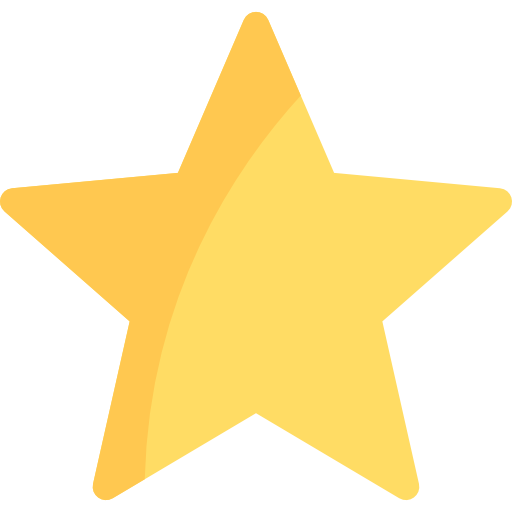 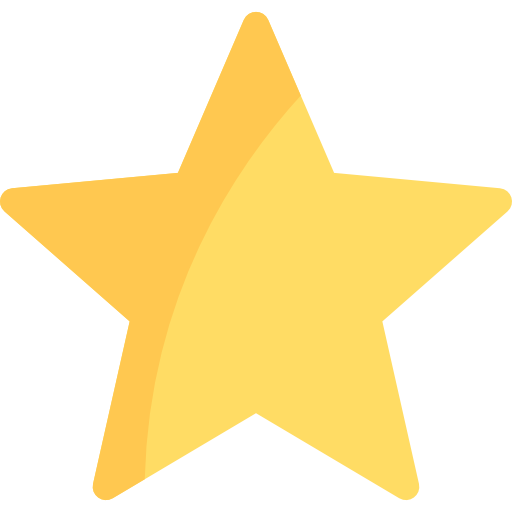 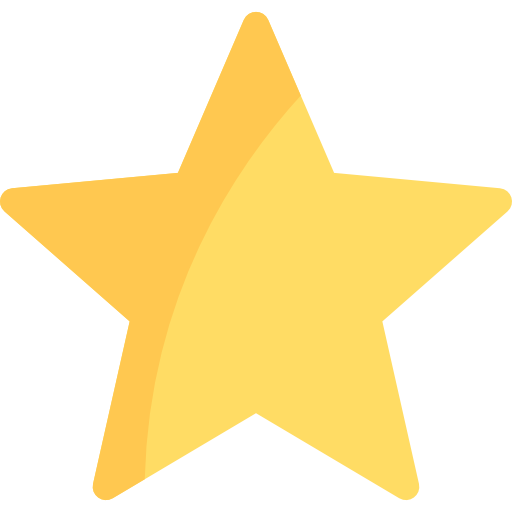 “It brought out the same challenges and also the hope but not the how. If NHS conceived to fix illness and now needs re-purposing to maximise wellbeing, then users' expectations may need to change also??”
“More time for more discussion would have been good - big panel meant it was hard to get everyone’s opinion, maybe smaller panel next time”
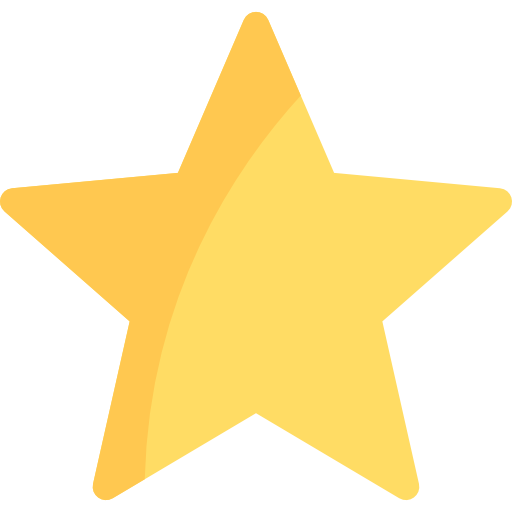 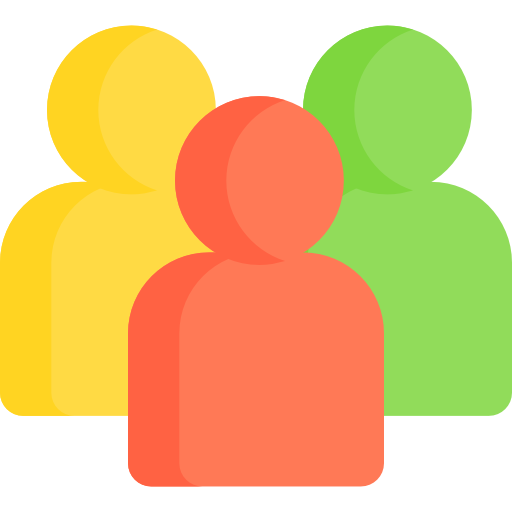 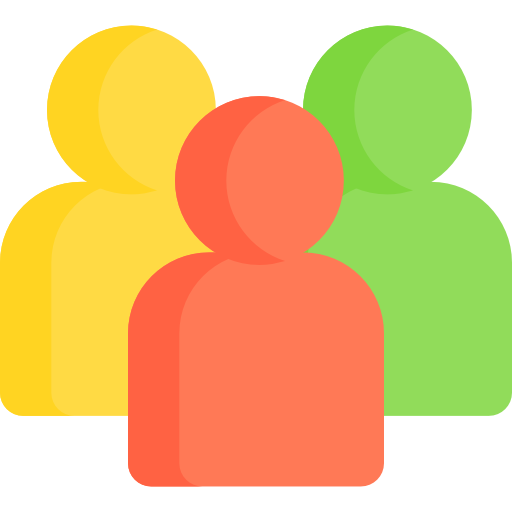 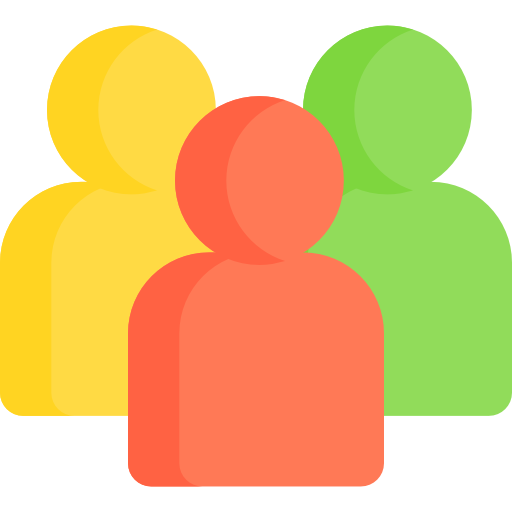 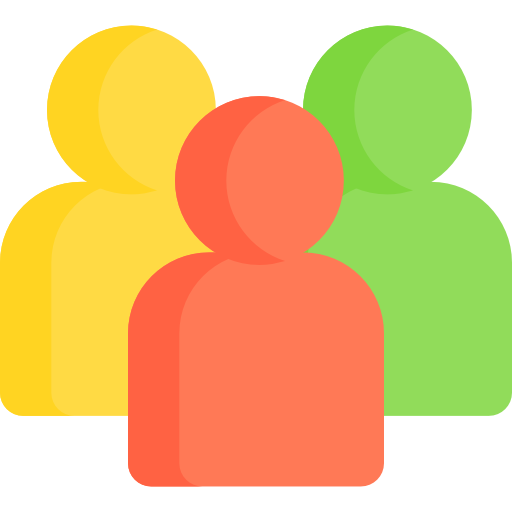 Based on survey responses as of 31/10/2022
37
Key next steps
This event write up is being shared with all attendees. 
The Integrated Care Partnership Board will meet in public on 16th December 2022 to approve a draft of the system strategy.
Attendees of the Partnership Day will be invited to comment on the draft strategy.  All other feedback is very welcome and channels will be available to support wider engagement.
A final draft strategy will be agreed with members of the Integrated Care Partnership and published by the end of March 2023.
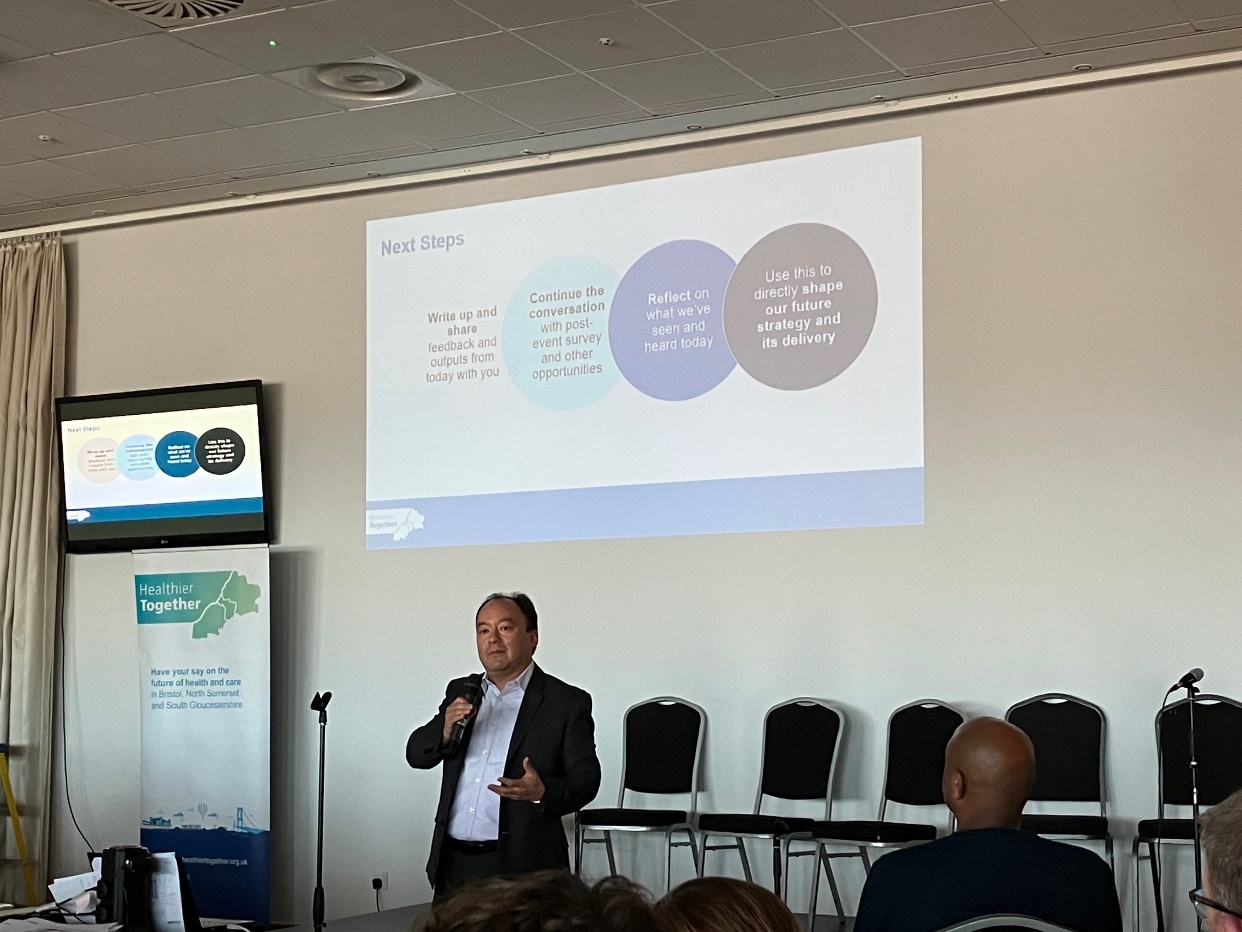 38